Pray With Me Please
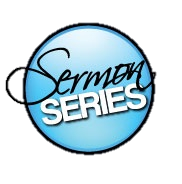 God’s People Pray
 What God’s People Pray
 How God’s People Pray
 Satan Hinders Prayers of God’s People
Objective:
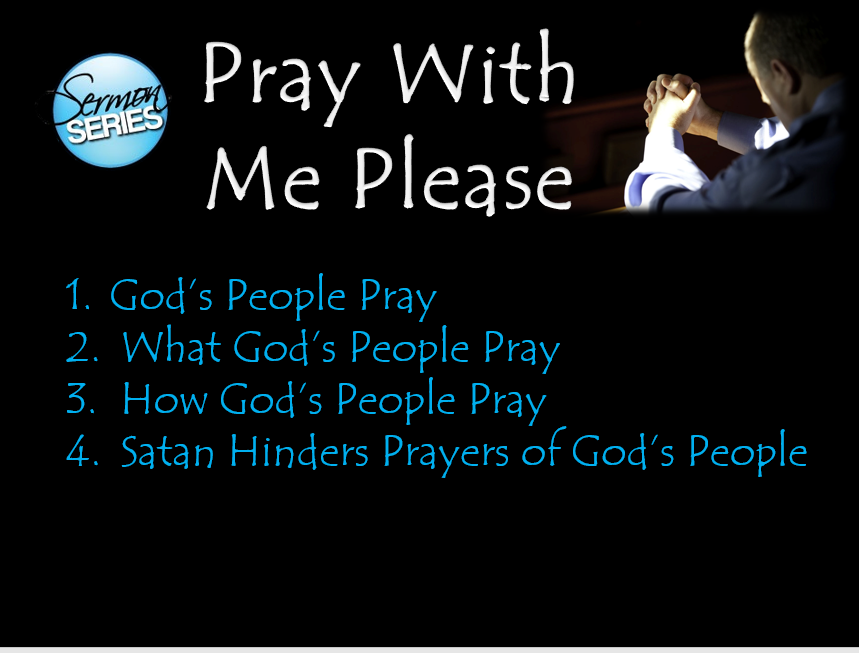 When Series is Over:

More committed to praying

Praying more

More fervent

Praying for more things
God’s People Pray
Review – Lesson 1
Privilege of Prayer Belongs to God’s People
Assurance that God Hears & Answers Their Prayer
Examples of God’s People Praying
What God’s People Pray
Review – Lesson 2
Supplications
Prayers
Intercession
Thanks
Pray With Me Please
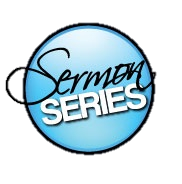 God’s People Pray
 What God’s People Pray
 How God’s People Pray
 Satan Hinders Prayers of God’s People
How God’s People Pray
“Teach us to pray” (Luke 11:1) – include the how

“After this manner” (Matt. 6:9) – shows the way

It is not mere prayer that pleases God, but prayer offered how God directs
How God’s People Pray
The Manner
The Manner
With a prepared mind
Prayer is expressing our heart’s desire to God (Rom. 10:1)
Thus, it comes from the heart
Must prepare our minds – be in proper frame of mind
Hard to pray
When mad / full of hate
When thinking on other matters
With distractions all around
Anything done for God – deserves preparation
The Manner
With a prepared mind
With sincerity
Jesus contrasted sincere prayer with those offered out of hypocrisy (Matt. 6:5)
Insincere prayers would include those:
Offered as a show before men
Used as a means to ease conscience (not living right)
Offered out of habit, ritual or rote.
It is possible to honor God with lips & not heart (Isa. 29:13)
Our cry must not be from deceitful lips (Psa. 17:1)
The Manner
With a prepared mind
With sincerity
With humility
The fact that we are approaching God – should humble us
Pharisee & Publican were a contrast (Luke 18:10-14)
Pharisee – arrogant / self righteous
Publican – humble
Knew – spiritual poverty & sinful condition
Recognized  - need for divine help
Cast himself upon the mercy of God
Strong sense of personal unworthiness
Dependent upon God
Attitude of a servant
God is gracious to the humble (Jas. 4:6, 10)
The Manner
With a prepared mind
With sincerity
With humility
With fervency
Prayer should not be half-hearted, lifeless & lethargic – but passionate, earnest & offered with zeal
Elijah prayed fervently (Jas. 5:17)
Epaphras was striving in prayer (Col. 4:12)
The Manner
With a prepared mind
With sincerity
With humility
With fervency
Watchful
Jesus tied watching & praying together (Mark 13:33; 14:38; Luke 21:36)
Sober unto prayer (1 Pet. 4:7)
Means: constant mental and spiritual alertness
Watching for temptation, avenues of allurement
Chrysostom: “The devil knoweth how great a good prayer is.”
The Manner
With a prepared mind
With sincerity
With humility
With fervency
Watchful
In faith
Must ask in faith – no doubting (Jas. 1:4-6)
Prayer should be without wrath and doubting (1 Tim. 2:8)
Apostles were to pray (about miraculous) believing (Matt. 21:22)
Do you pray really expecting an answer?
Faith and prayer are connected (Luke 18:1, 5)
The Manner
With a prepared mind
With sincerity
With humility
With fervency
Watchful
In faith
In the spirit - thinking
Pray with spirit & understanding (1 Cor. 14:15)
Talking about – pray in way – others understand
If important for others to understand – more so  I understand
All worship to be in spirit (John 4:24)
Means from the heart (cf. Rom.2:28-29)
Thinking about what saying
The Manner
With a prepared mind
With sincerity
With humility
With fervency
Watchful
In faith
In the spirit – thinking
In the name of Christ
Not what we say – but something we do
All things are to be in the name of Christ (Col. 3:17)
Means: by his authority (cf. Acts 4:7)
The Manner
With a prepared mind
With sincerity
With humility
With fervency
Watchful
In faith
In the spirit – thinking
In the name of Christ
According to God’s will
If according to will of God – he hears us (1 Jno. 5:14-15)
Jesus prayed that God’s will be done (Matt. 26:39-44)
How God’s People Pray
The Manner
The Place
The Place
Can pray anywhere
Not something that can only be done in a special or “sanctified” place (cf. John 4:23-24)
Can pray anywhere – in any place
Part of beauty of prayer: God’s people pray at home, at work, in the car, on the plane, in a crowd & by themselves….

A quiet, solitary place is conducive for prayer
Jesus often went to garden to pray (Luke 22:39)
Jesus prayed in a solitary place (Mark 1:35)
Jesus went to the mountain pray (Luke 6:12)
How God’s People Pray
The Manner
The Place
The Time
The Time
Make time for prayer
Difference in having time and making time
Jesus made – scheduled time for prayer (Mark 1:35)
Often too busy in morning / too tired in evening
The Time
Make time for prayer
Daily
David (Psa. 55:16-17)
Daniel (Dan. 6:10)
The Time
Make time for prayer
Daily
When most alert – can clearly think
Remember – prayer is hearts desire – expressed (Rom. 10:1)
Should find a time – when can be alert and fervently pray
The Time
Make time for prayer
Daily
When most alert – can clearly think
Always
Men ought always to pray (Luke 18:1)
Pray without ceasing (1 Thess. 5:17)
Praying always (Eph. 6:18)
How God’s People Pray
The Manner
The Place
The Time